Дзюба Іван Михайлович
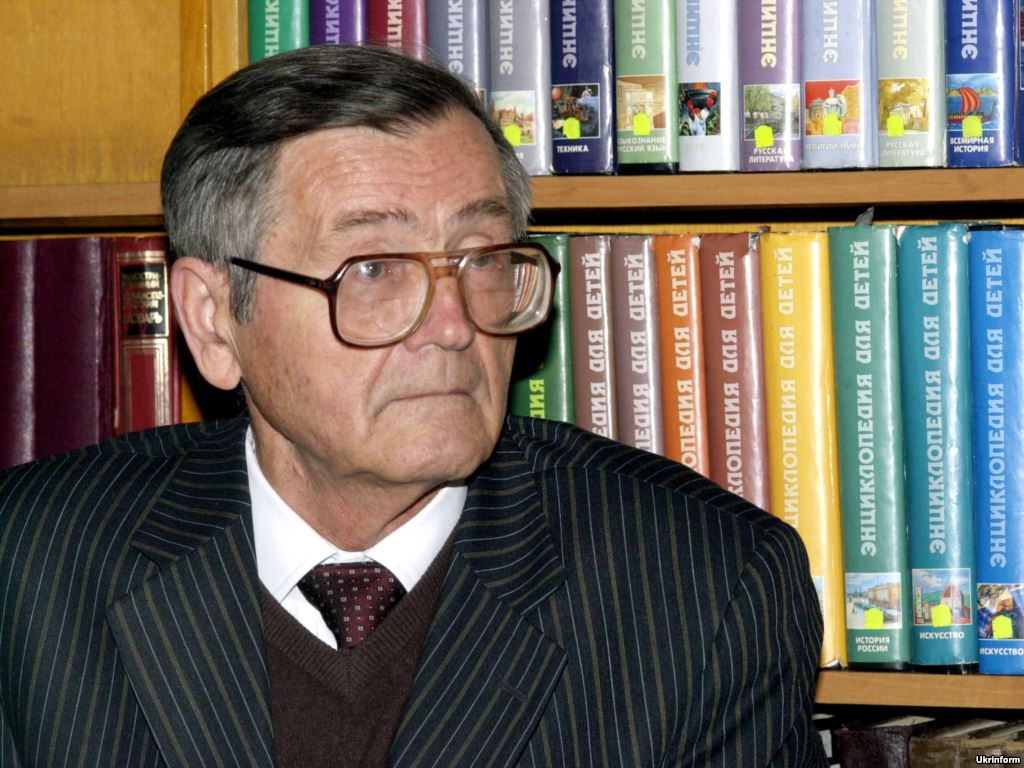 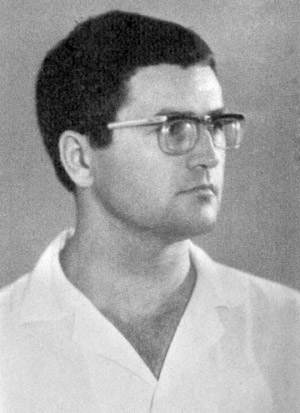 Іва́н Миха́йлович Дзю́ба  — український літературознавець, критик, громадський діяч, дисидент радянських часів, Герой України
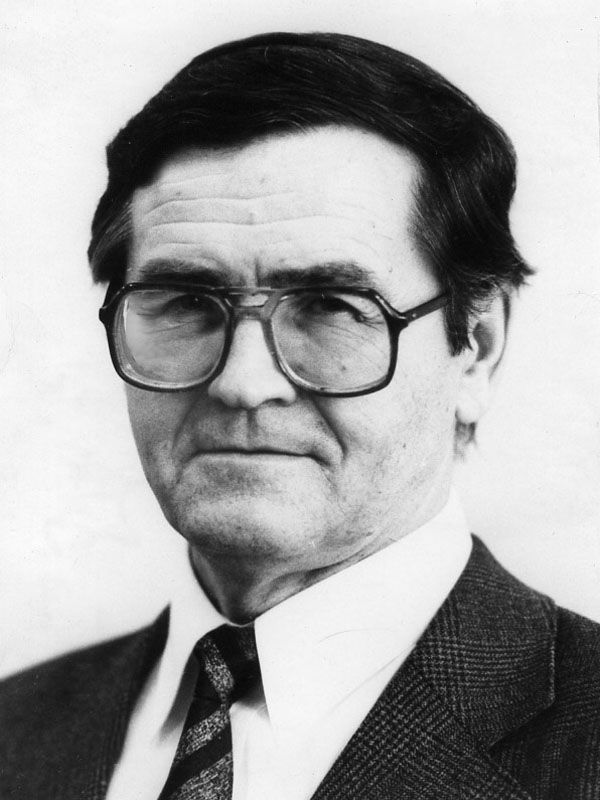 Народився в селянській сім'ї.

В Оленівських Кар'єрах 
Іван Дзюба закінчив середню школу № 1. 

Закінчив Донецький педагогічний інститут, аспірантуру Інституту літератури ім. Т. Г. Шевченка.
Іван Дзюба став одним з активних учасників дисидентського руху. Він чітко висловив свою мету:
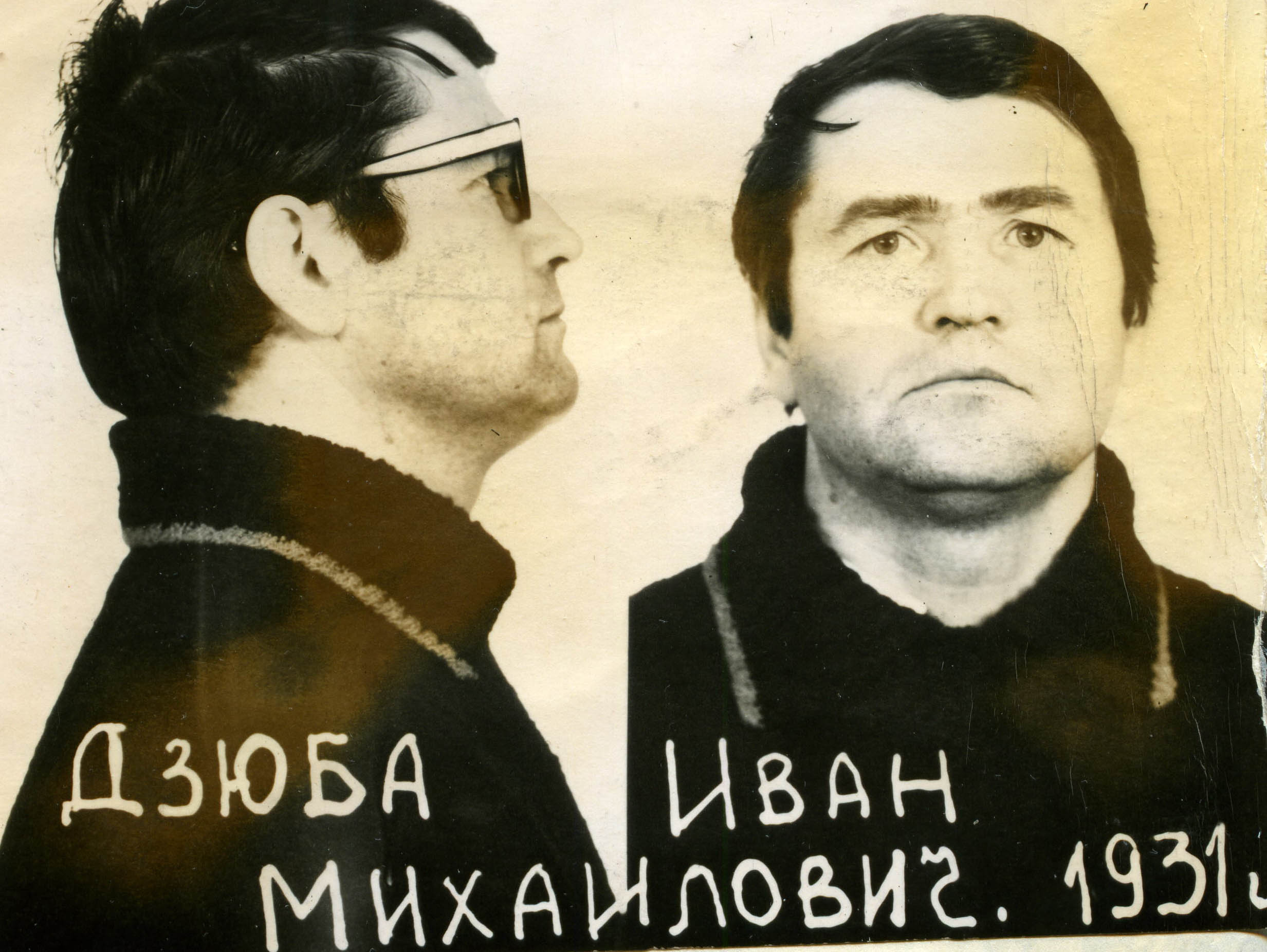 «Я пропоную... одну-єдину річ: свободу — свободу чесного публічного обговорення національного питання, свободу національного вибору, свободу національного самопізнання і саморозвитку. Але спочатку і насамперед має бути свобода на дискусію і незгоду».
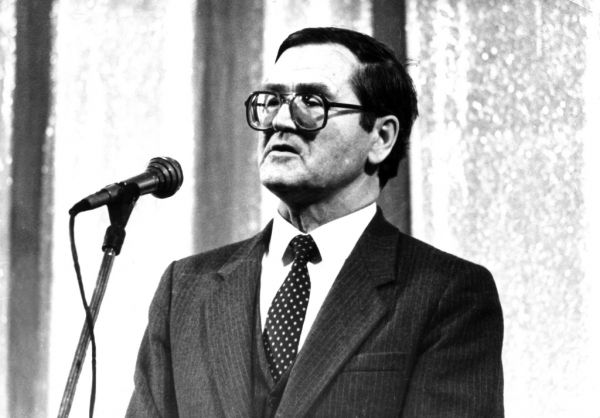 На проведеній у 1963 р. в Київському університеті офіційна конференції з питань культури та мови, у палкій
промові перед великою аудиторією в Києві Іван Дзюба. 
 засудив таємні арешти української творчої інтелігенції.
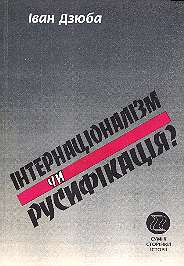 Праця «Інтернаціоналізм чи русифікація?» — тонкий, ерудований і безжальний аналіз теорії й механіки русифікації на Україні.
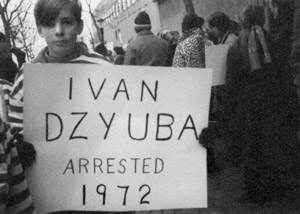 ДЕМОНСТРАЦІЯ ПРОТЕСТУ ПРОТИ ПОЛІТИЧНИХ АРЕШТІВ У СРСР БІЛЯ РАДЯНСЬКОГО ПОСОЛЬСТВА У ВАШИНГТОНІ. 1972 р.